Agenda 15 April 2021 - CMS
Dissemination strategy – ideas from CPMS 
Our logo - Livia
Analyze feedback from the survey 
Somalia – Ben
Mozambique - Filipa
AOB 
Feedback on Disability  feedback from CBM Global, IRC – Agnes
HNPW – 21 April 
Brainstorm Retreat Session
[Speaker Notes: 21 to 25 June 2021]
Tips from CPMS
Background on how you developed the Standards
Online interactive platform 
Promotion on social media
Use existing partnerships
Email templates WG members to send to their existing networks
Multilanguage
Different events to capture different audiences (donors, cluster coordinators, practitioners)
Ted talk videos
Case study use
“order your copy now”
[Speaker Notes: Anyone want to start working on this for July?, What do we do with our FAQ?]
Workplan 2021
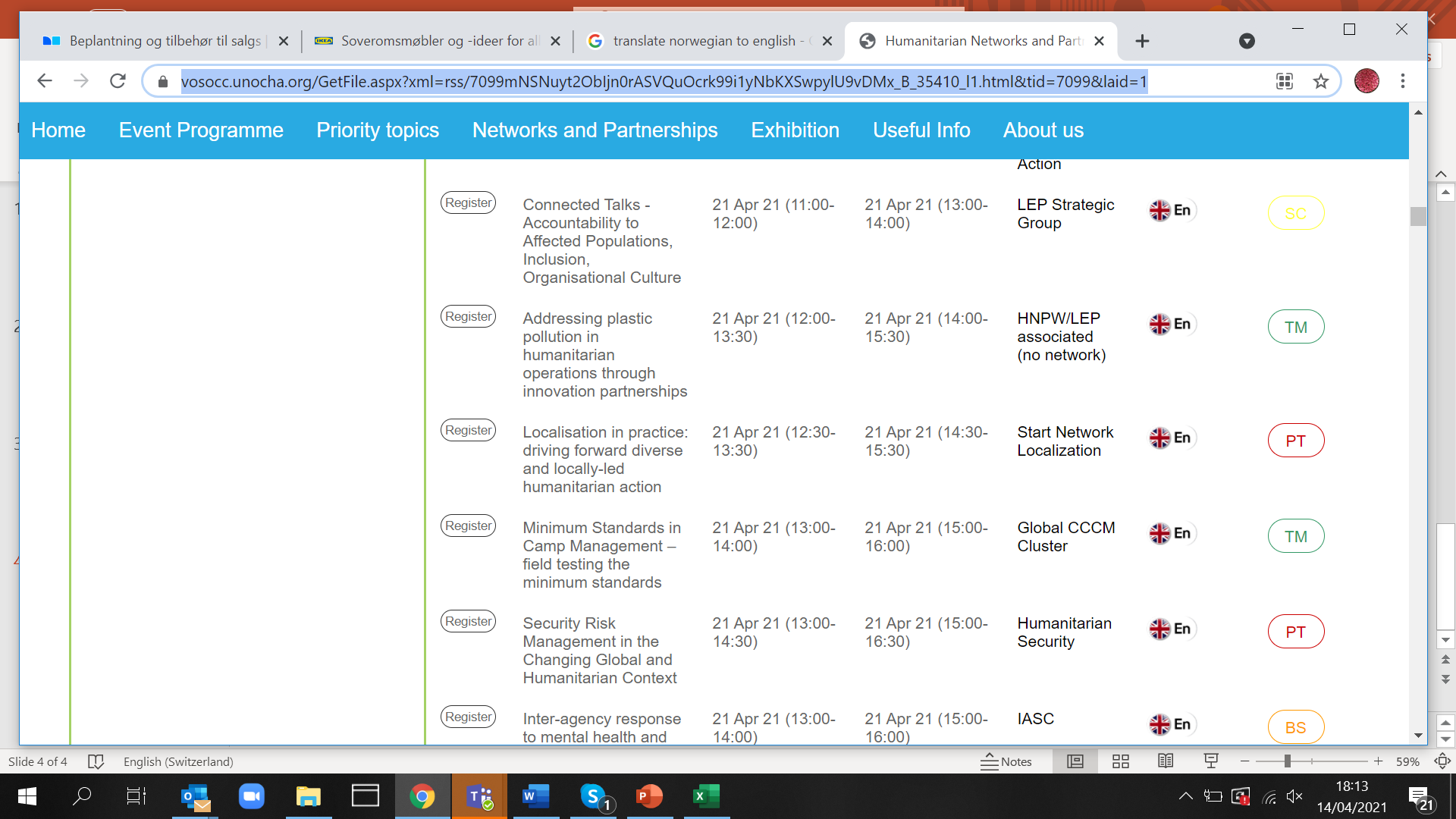 https://vosocc.unocha.org/GetFile.aspx?xml=rss/7099mNSNuyt2ObIjn0rASVQuOcrk99i1yNbKXSwpylU9vDMx_B_35410_l1.html&tid=7099&laid=1
HNPW!
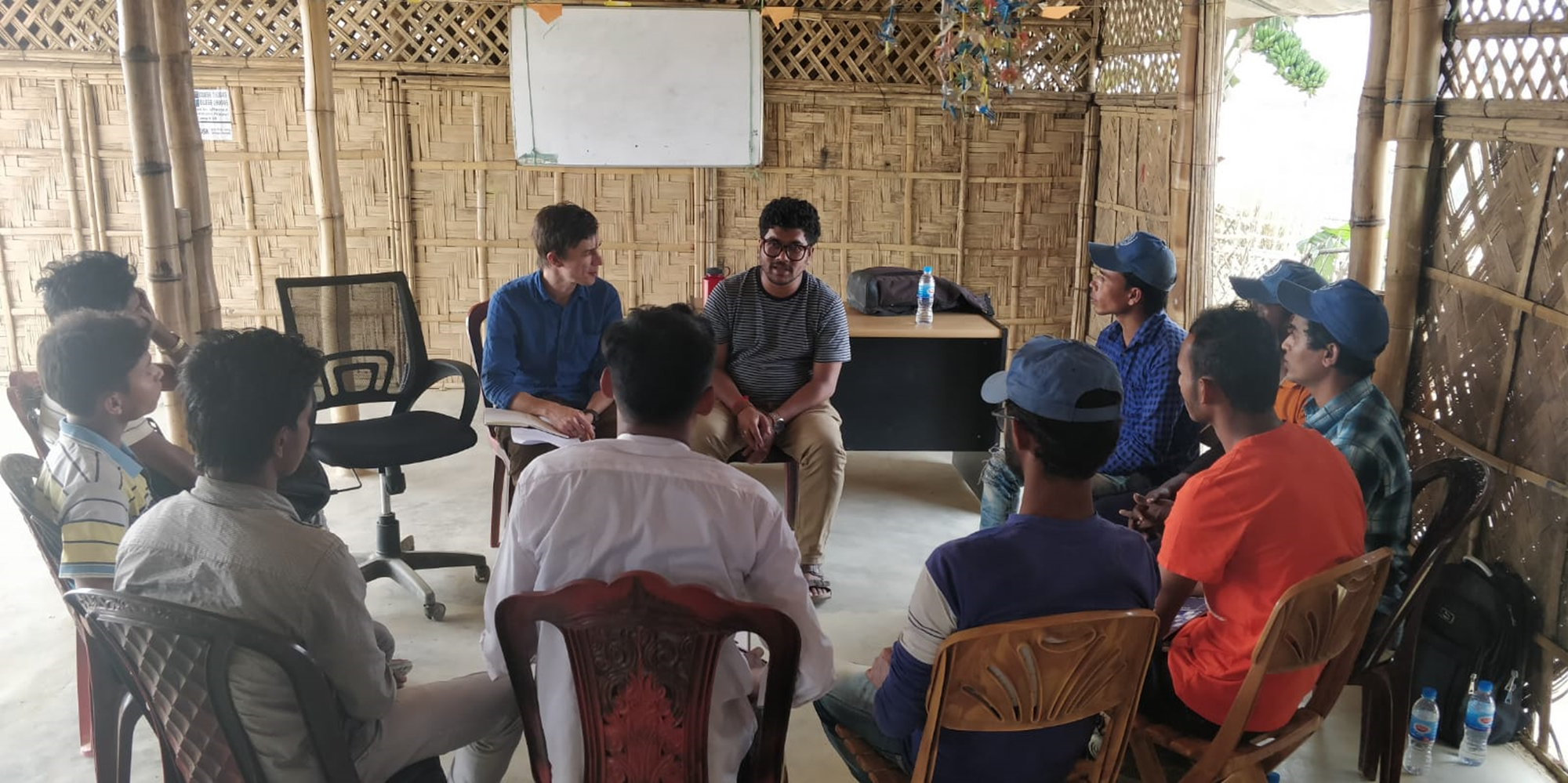